Gymnasiale Oberstufeam Justus-Knecht-Gymnasium
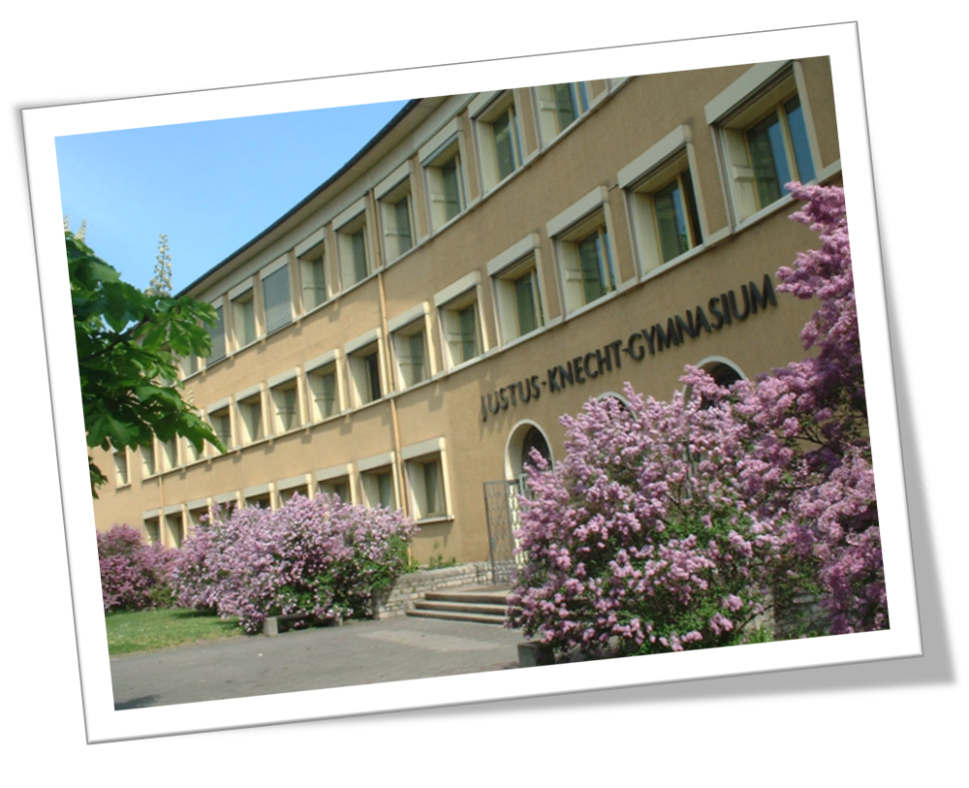 Gültig für die Klassen 10a/b und 11 
im Schuljahr 2023/2024
www.jkg-bruchsal.de
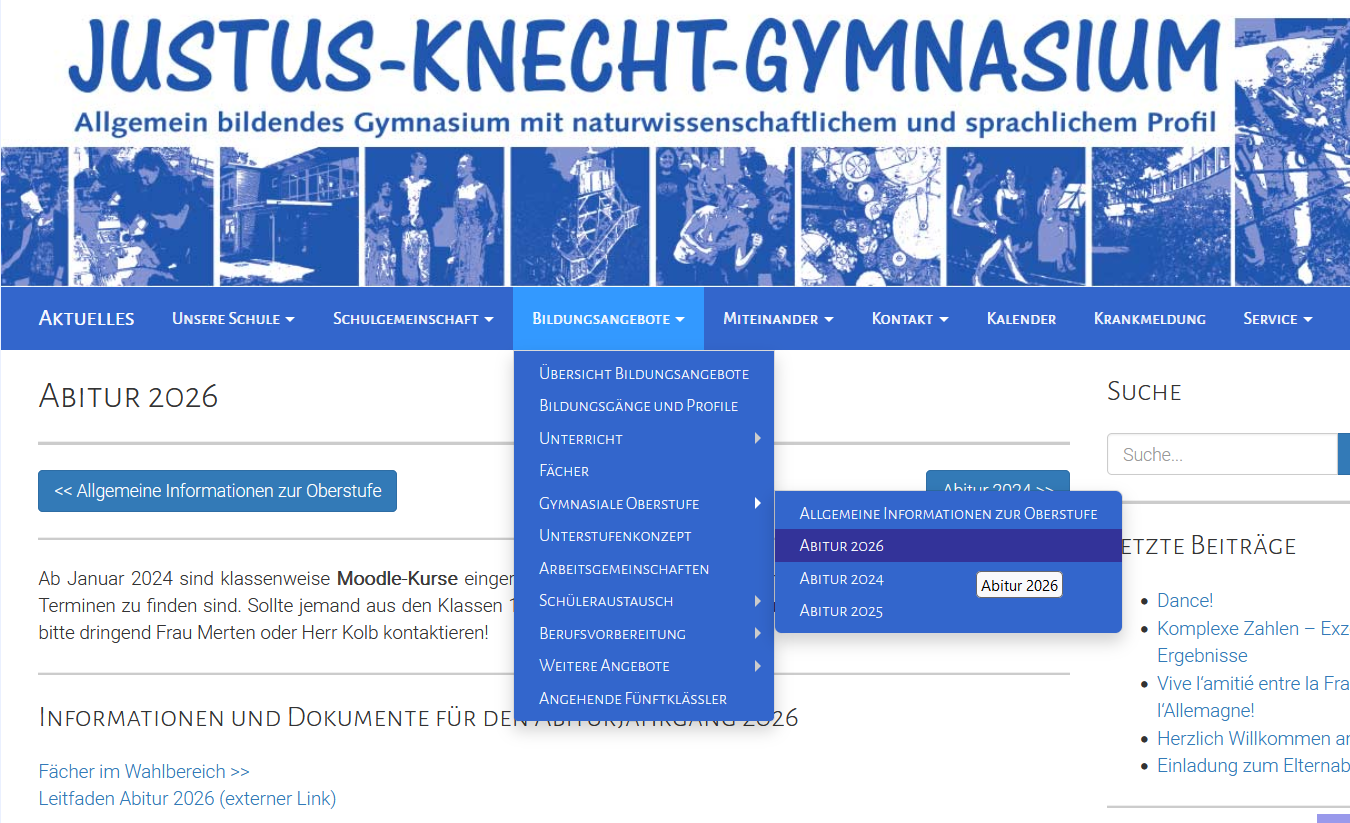 25.02.2024
JKG Bruchsal
2
Themen
Grundlagen zur Organisation
Leistungsbewertung
Abiturprüfung und Gesamtqualifikation
Rahmentermine in der KS
25.02.2024
JKG Bruchsal
3
Thema 1: Grundlagen zur Organisation
Einführungsphase (Klasse 10/G8 und 11/G9)
Informationsveranstaltungen: 
Bereitstellung von Schüler-Informationen per moodle ab Januar         inklusive
digitale Präsentation der möglichen Leistungs-/Prüfungsfächer 
Fächervorstellung 29.02.24
Elterninfoabend 29.02.24
Kurswahlen: 
Vorwahl bis 15.03. per moodle -> Info über Ergebnisse, Beratungsmöglichkeiten -> Festlegung des Kursangebots zur Endwahl
Abgabe der Endwahlbogen vor den Pfingstferien, anschließend ggf. Umwahl
Zeugnisnoten in Fächern, die nicht weitergeführt werden, sind erste Eintragungen im Abiturzeugnis; dasselbe gilt für z.B. den Erwerb des Latinums. 


Hinweis: 
Zentrale Verwaltung und Betreuung aller Oberstufenangelegenheiten durch die Oberstufenberatung 
(Frau Alkan, Frau Utech, Frau Merten, Herr Kolb)
25.02.2024
JKG Bruchsal
4
Thema 1: Grundlagen zur Organisation
Qualifikationsphase(Kursstufen/Jahrgangsstufen)
vier Schulhalbjahre (pädagogische Einheit, aber:)
Zeugnis nach jedem Schulhalbjahr (mit Noten in Verhalten und Mitarbeit)
Eine Versetzung von einer Jahrgangsstufe zur anderen findet nicht statt (also auch keine Nicht-Versetzung), aber:
(Nicht-)Zulassung zum schriftlichen Abitur am Ende des 3. Halbjahres
(Nicht-)Zulassung zum mündlichen Abitur am Ende des 4. Halbjahres
Erlangen des schulischen Teils der FHR bereits nach dem 2. KHJ möglich (Zeugnis der FHR erst nach Absolvierung des berufsbezogenen Teils über mind. 12 Monate)
Wiederholungsmöglichkeiten (ab Ende 2. KHJ)
25.02.2024
JKG Bruchsal
5
Thema 1: Grundlagen zur Organisation
Kursarten
Fünfstündige Leistungsfächer
allgemeine Studienvorbereitung
erweiterte und exemplarisch vertiefte Kenntnisse/Kompetenzen
verpflichtend mit schriftlicher Abiturprüfung
Drei-/Zweistündige Basisfächer
allgemeine Orientierung 
Sicherung einer breiten Grundbildung
25.02.2024
JKG Bruchsal
6
Thema 1: Grundlagen zur Organisation
Fächerorganisation (mögliche Fächer in der Kursstufe am JKG)
Fächer im Wahlbereich (i.A. 2/3-stündig)
Fächer im Pflichtbereich (2/3/5-stündig)
Aufgabenfelder
I: sprachlich-künstlerisch
Literatur und Theater (4 Hj.)¹-²
Spanisch (4 Hj., erfüllt nicht die Belegpflicht einer FS!) ¹-²
Deutsch
Englisch, Französisch, Latein 
Musik, Bildende Kunst
Geschichte
Geografie (Ek), Gemeinschaftskunde
Religion, Ethik
II: gesellschafts-
wissenschaftlich
Psychologie (2 Hj.) ²
Wirtschaft (5-stündig, nur LF)
Mathematik
Physik, Chemie, Biologie
Informatik (3- oder 5-stündig) ¹-²
NwT (nur 3-stündig) ¹
Vertiefungskurs Mathematik  (4 Hj.) ¹-²
Astronomie (2 Hj.) ²
III: mathematisch-
naturwissenschaftlich
[ohne Zuordnung]
Sport
1 mögliche Prüfungsfächer des Wahlbereichs;
2 Infos s. JKG-HP
25.02.2024
JKG Bruchsal
7
Thema 1: Grundlagen zur Organisation
Kurswahl: Belegpflicht
Alle vier Halbjahre müssen (als LF oder BF) besucht werden in:
Deutsch
Mathematik
einer Naturwissenschaft (Ph/Ch/Bio)
einer Fremdsprache aus dem Pflichtbereich (En/Fr/La)
einer weiteren NW* oder FS aus dem Pflichtbereich
Bildende Kunst oder Musik
Geschichte
Geografie (Ek) und Gemeinschaftskunde (je 2 Hj.) [Ausnahme: Bei Belegung von Wirtschaft nur je 1 						      KHJ Pflicht]
Religion bzw. Ethik
Sport (Ausnahme: dauerhaftes Attest > Ersatzkurs aus dem Pflichtbereich)
	*Zweite NW ersetzbar durch:  	-> Inf  oder NwT [Voraussetzung: in Kl. 10 G8 bzw. 11 						G9 besucht]
25.02.2024
JKG Bruchsal
8
Thema 1: Grundlagen zur Organisation
Kurswahl 	
Drei Leistungsfächer
Vielfältige Kombinationsmöglichkeiten, welche sich automatisch auf die mündlichen Prüfungsfächer auswirken
(siehe Leitfaden S. 10 + 11).
25.02.2024
JKG Bruchsal
9
Thema 1: Grundlagen zur Organisation
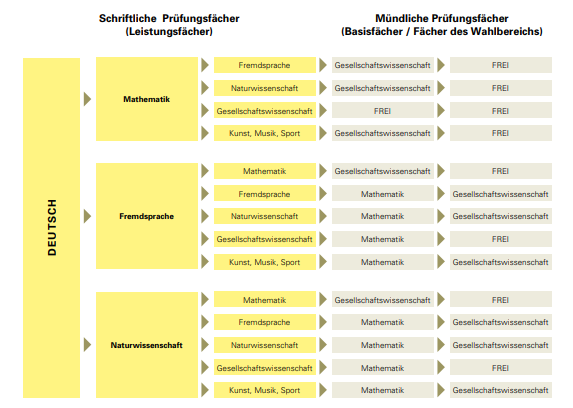 25.02.2024
JKG Bruchsal
10
Thema 1: Grundlagen zur Organisation
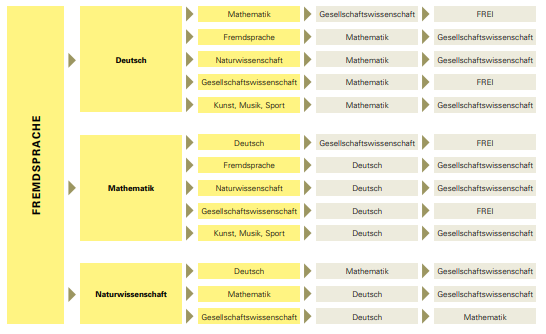 25.02.2024
JKG Bruchsal
11
Thema 1: Grundlagen zur Organisation
Kurswahl 	
Drei Leistungsfächer
->>> Bei der Wahl der Leistungsfächer (LF) sind auch die Vorgaben zur Abiturprüfung (s. später) zu beachten. 
Daraus ergeben sich zunächst folgende Einschränkungen:
Wer zwei Fremdsprachen bzw. zwei Naturwissenschaften als LF wählen möchte, muss Deutsch (De) oder Mathematik (Ma) als LF wählen.
Wer weder De noch Ma als LF wählt, muss als drittes LF ein Fach aus dem gesellschaftswissenschaftlichen Bereich (Ge, Ek, Gk, Rel, Eth, Wi) angeben; d.h. umgekehrt:
Wer als drittes LF Sport, Musik, Kunst oder Informatik wählt, muss entweder De oder Ma als LF wählen.
25.02.2024
JKG Bruchsal
12
Thema 1: Grundlagen zur Organisation
Besonderheit zur Kurswahl: Basiskurse ek /gk
Verteilung der Pflichtkurse ek/gk am JKG:
	ek – ek – gk – gk
Bei genügend Teilnehmern: eigenständiger Kurs ek+ (mit mündlicher Prüfung im Abitur) über alle vier Halbjahre

Bei Wirtschaft als LF:
Pflichtkurse ek/gk jeweils im ersten Schulhalbjahr, separate Kurse
Bei ek als mündlichem Prüfungsfach: Besuch ek+ auch im 3./4. Kurshalbjahr
-> Empfehlung bei angestrebter mdl. Prüfung in ek: Besuch ALLER 4 KHJ in ek+, da alle Inhalte prüfungsrelevant sind!
25.02.2024
JKG Bruchsal
13
Thema 1: Grundlagen zur Organisation
Seminarfach (BLL)
optional
fächerübergreifend mit übergeordnetem Themenkreis (z.B.  „Heimat“); i.A.: Aufgabenfeld II
in der Regel 3-stündig in Kursstufe I
kann ein mündliches Prüfungsfach ersetzen (aber nicht Ma/De) und wird dann im Abiturprüfungsblock (zweiter Block) vierfach gewertet
Bestandteile: 2 Halbjahresleistungen, Dokumentation, Kolloquium (bilden eine Gesamtnote)
Ggf. ist auch ein Wettbewerb, Schülerstudium o.Ä. als BLL möglich. Dann gelten weitere Bestimmungen.
25.02.2024
JKG Bruchsal
14
Thema 2: Leistungsbewertung
Punktesystem und Noten
Hinweise zu den Kursnotenpunkten im Zeugnis: 

mehr als 8 anzurechnende Kurse 
bzw. mehr als drei Kurse in den LF              unter 5 NP?
⇒ Nichtzuerkennung des Abiturs!!

0 NP in einem Pflicht(belegungs)fach 
bzw. in einem anzurechnenden? 
⇒ Nichtzuerkennung des Abiturs!!
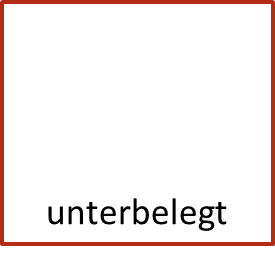 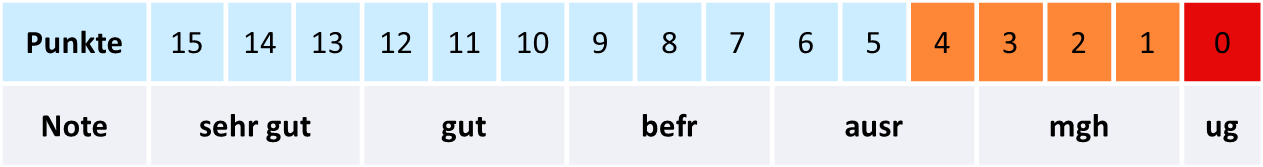 25.02.2024
JKG Bruchsal
15
Thema 2: Leistungsbewertung
Klausuren und andere Leistungsnachweise I
(Mindest-)Anzahl Klausuren
16
25.02.2024
JKG Bruchsal
Thema 2: Leistungsbewertung
Klausuren und andere Leistungsnachweise II
Andere Formen von Leistungsnachweisen: GFS
(mindestens*) drei in verschiedenen Fächern 
in den ersten drei Halbjahren abzuleisten
zählen wie eine Klausur und müssen in den Anforderungen damit vergleichbar sein
*Zusatz: mögliche 4. GFS
25.02.2024
JKG Bruchsal
17
Thema 3: Abiturprüfung und Gesamtqualifikation
Die Gesamtqualifikation wird aus 
zwei Blöcken ermittelt:

Erster Block: 		Leistungen in den Kursen 
	(200-600 Punkte)
Zweiter Block: 	Leistungen in der Abiturprüfung
	(100-300 Punkte)
25.02.2024
JKG Bruchsal
18
Thema 3: Abiturprüfung und Gesamtqualifikation
Erster Block: Leistungen in den Kursen
Maximal können 600 Punkte erreicht werden 
			(→ 40 · 15).
Mindestens müssen 200 Punkte erreicht werden 
			(→ im Schnitt also 5 NP).
Genau 40 Kurse müssen angerechnet werden.
Höchstens 8 der angerechneten bzw. anrechnungspflichtigen Kurse dürfen mit weniger als 5 Notenpunkten bewertet sein, darunter höchstens 3 in Leistungsfächern.
Kein belegpflichtiger bzw. angerechneter Kurs darf mit 0 NP bewertet sein.
25.02.2024
JKG Bruchsal
19
Thema 3: Abiturprüfung und Gesamtqualifikation
Erster Block: Zusammenschau Beleg-/Anrechnungspflicht
die 12 Kurse in den Leistungsfächern, davon 2 Fächer doppelt gewertet (Entscheidung erst Ende  4. KHJ)
falls nicht als LF abgerechnet, die BF:
Deutsch (4 KHJ)
Mathematik (4 KHJ)
eine FS aus dem Pflichtbereich (4 KHJ)
eine NW (Ph/Ch/Bio) (4 KHJ)
eine weitere FS oder NW* aus dem Pflichtbereich (4 KHJ)
Bildende Kunst oder Musik (2 KHJ)
Geschichte (4 KHJ)
Geografie und Gemeinschaftskunde (2+2 KHJ, anders bei WI als LF)
soweit bisher noch nicht berücksichtigt: jeweils die Kurse in den mündlichen Prüfungsfächern

plus x weitere Kurse zum Auffüllen auf genau 40 Kurse
3 Leistungsfächer plus


(falls nicht als LF belegt) als Basisfächer:
Deutsch (4 KHJ)
Mathematik (4 KHJ)
eine FS aus dem Pflichtbereich (En/Fr/La) (4 KHJ)
eine NW (Ph/Ch/Bio) (4 KHJ)
eine weitere FS oder NW* aus dem Pflichtbereich (4 KHJ)
Bildende Kunst oder Musik (4 KHJ)
Geschichte (4 KHJ)
Geografie und Gemeinschaftskunde (2+2 KHJ, anders bei WI als LF) 
Religion bzw. Ethik (4 KHJ)
Sport (4 KHJ; Ausnahme: dauerhaftes Attest > Ersatzkurs aus dem Pflichtbereich)
-> insgesamt mindestens 42 Kurse
*Zweite NW ersetzbar durch:  -> Inf  oder NwT (s.v.)
25.02.2024
JKG Bruchsal
20
Thema 3: Abiturprüfung und Gesamtqualifikation
Zweiter Block: Abiturprüfungsblock - Berechnung
Mindestanforderungen zum Bestehen des Abiturs:
mindestens 100 Punkte insgesamt (bei 4facher Wertung jeder Prüfung)
in drei Prüfungsfächern, darunter zwei schriftliche Prüfungsfächer, mindestens je 20 Punkte (in 4facher Wertung, d.h.: nur eine LF-Prüfung bzw. zwei Prüfungen insgesamt dürfen mit weniger als 05NP abgeschlossen werden) 
in jedem Prüfungsfach mindestens 4 Punkte (bei 4facher Wertung; also keine Prüfung mit 0NP), d.h.: 
Bei 0NP in der schrPr muss eine mdl. Zusatzprüfung mit mind. 3 NP absolviert werden bzw. 
in den mPr (Basiskurse) muss mind. jeweils 1 NP erreicht werden.
25.02.2024
JKG Bruchsal
21
Thema 3: Abiturprüfung und Gesamtqualifikation
Zweiter Block: Abiturprüfungsblock - Fächerwahl
Schriftliche Prüfung: 
die 3 Leistungsfächer	 
Mündliche Prüfung (Basiskurs):
in zwei weiteren Fächern, die über vier Halbjahre belegt wurden 
ab Abitur 2025: nicht mehr möglich als Kombinationsprüfung in Geografie (Ek)/ Gemeinschaftskunde (Gk); am JKG nur in ek bei Belegung von ek+
Hinweis: Religion/Ethik* bzw. Informatik kann nur dann als mündliches Prüfungsfach gewählt werden, wenn es bereits in Klasse 10 (G8) / 11 (G9) besucht wurde! (*s. „Leitfaden“ S. 16f. zu besonderen Bestimmungen)
Aufgaben im Rahmen der Bildungs-/Lehrpläne für die Qualifikationsphase, ohne Beschränkung auf die Sachgebiete eines Schulhalbjahres
ca. 20 Minuten Vorbereitungszeit, 20 Minuten Prüfungszeit

 Alle 3 Aufgabenfelder müssen abgedeckt sein! 
25.02.2024
JKG Bruchsal
22
Thema 3: Abiturprüfung und Gesamtqualifikation
Vorgaben zur Wahl des 4. und 5. Prüfungsfaches
Da Deutsch und Mathematik als Pflichtbestandteile der Abiturprüfung bereits  AF I  und  AF III abdecken, muss mindestens ein weiteres Prüfungsfach aus dem  AF II  gewählt werden. Daraus ergeben sich diese Wahlmöglichkeiten (mehr s. Leitfaden S. 10f.):
Variante I: De UND Ma als LF:
schriftliche Prüfungsfächer (= die 3 LF)	       mündliche Prüfungsfächer
2 „beliebige“ Fächer
(oder BLL mit fachlich-inhaltlichem Schwerpunkt des einzelnen Schülerbeitrags aus beliebigem Aufgabenfeld)
Mind. ein Fach aus: 
Ge, Rel, Eth, Ek, Gk
(oder BLL mit fachlich-inhaltlichem Schwerpunkt des einzelnen Schülerbeitrags aus dem gesellschafts-wissenschaftlichen Aufgabenfeld)
„beliebiges“ Fach oder BLL
25.02.2024
JKG Bruchsal
23
Thema 3: Abiturprüfung und Gesamtqualifikation
Vorgaben zur Wahl des 4. und 5. Prüfungsfaches
Variante II: De als LF, Ma als Basisfach (bzw. umgekehrt):
schriftliche Prüfungsfächer 		       mündliche Prüfungsfächer
Ma
„beliebiges“ Fach 
(oder BLL)
Ma
Ge, Rel, Eth, Ek, Gk 
 
(oder BLL mit fachlich-inhaltlichem Schwerpunkt des einzelnen Schülerbeitrags aus dem gesellschafts-wissenschaftlichen Aufgabenfeld)
25.02.2024
JKG Bruchsal
24
Thema 3: Abiturprüfung und Gesamtqualifikation
Vorgaben zur Wahl des 4. und 5. Prüfungsfaches
Variante III:  De und Ma als BF:
schriftliche Prüfungsfächer 		       mündliche Prüfungsfächer
De
Ma
25.02.2024
JKG Bruchsal
25
Thema 3: Abiturprüfung und Gesamtqualifikation
Besonderheiten zum zweiten Block
25.02.2024
JKG Bruchsal
26
Thema 3: Abiturprüfung und Gesamtqualifikation
Besonderheiten zum zweiten Block
25.02.2024
JKG Bruchsal
27
Thema 3: Abiturprüfung und Gesamtqualifikation
Besonderheiten zum zweiten Block
25.02.2024
JKG Bruchsal
28
Thema 3: Abiturprüfung und Gesamtqualifikation
Zuordnung Gesamtpunkte → Notenschnitt
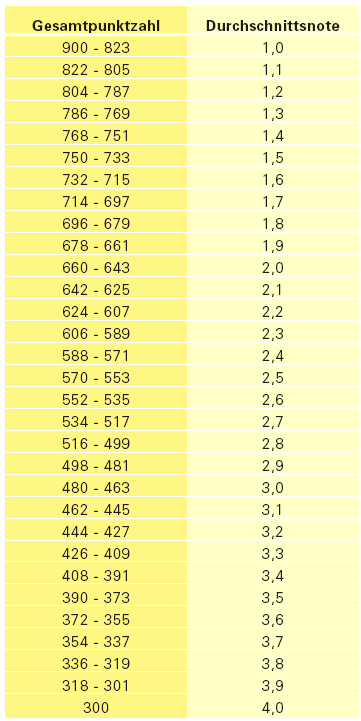 25.02.2024
JKG Bruchsal
29
Thema 4:  Rahmentermine in der KS
Ab KI: Leistungsbeiträge zur Gesamtqualifikation (erster Block)
Beginn KII/1: (ggf.) Wahl der Form der Kommunikationsprüfung
Ende KII/1: (ggf.) Wahl der mündlichen Prüfungsfächer (Basisfach)
KII/2: schriftliche und ggf. fachpraktische Abiturprüfungen (und weitere Leistungen im ersten Block)
Nach Bekanntgabe der Ergebnisse der schriftlichen Prüfungen: evtl. Wahl der zusätzlichen mdl. Prüfung im schriftl. Prüfungsfach; Festlegung der doppelt gewichteten LF; endgültige Festlegung der Abrechnung der BLL
25.02.2024
JKG Bruchsal
30
Abitur 2026 am Justus-Knecht-Gymnasium
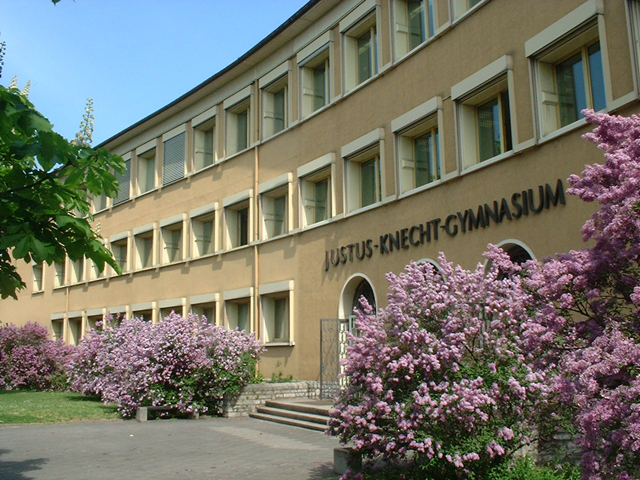 Alles klar?
25.02.2024
JKG Bruchsal
31